Московская область
Модель проведения регионального чемпионата «Абилимпикс»
Исполнители:
Храпова Е.А.
Соломатина И.В.
Введение
Цели и задачи, на решение которых направлена региональная практика
Обеспечение эффективной профессиональной ориентации и мотивации людей с инвалидностью и ОВЗ к получению профессионального образования, трудоустройству и занятости, развитие социокультурной инклюзии в обществе, расширение перечня новых профессий для людей с инвалидностью.
Повышение уровня профессионального мастерства людей с инвалидностью и ОВЗ, повышение эффективности профессиональной подготовки обучающихся с инвалидностью и ОВЗ, расширение возможностей трудоустройства людей с инвалидностью и ОВЗ, освоение ими новых видов профессиональной деятельности
Целевая аудитория
Обучающиеся из числа лиц с инвалидностью и ОВЗ с интеллектуальными нарушениями от 14 лет и старше, выпускники образовательных организаций, трудоустроенные или нуждающиеся в трудоустройстве специалисты
Алгоритм реализации региональной практики
Заявочная компания (образовательная организация, региональные отделения общества инвалидов, работодатели направляют заявку участника на электронную почту ЦРДА согласно установленной форме);

Организационный комитет согласовывает и утверждает площадки проведения и сроки регионального чемпионата;

Координационный совет работодателей формирует экспертное сообщество из числа работодателей;

Совет по компетенции совместно с главным экспертом разрабатывает региональные конкурсные задания;

Проведение отборочного этапа по многочисленным компетенциям;

ЦРДА приобретает расходные материалы по компетенциям;

Организация ярмарок-вакансий, выставок, мероприятий в рамках деловой программы.
Описание программных направлений
Ресурсы, которые необходимы для эффективной реализации  региональной практикиФинансирование организации и проведения Московского областного чемпионата «Абилимпикс», участие в Национальном чемпионате «Абилимпикс»; Застройка площадки согласно инфраструктурному листу; Материально-техническая составляющая площадки; Качественно обученная команда экспертов по компетенциям, сформированное экспертное сообщество; Информационное сопровождение и освещение чемпионатов «Абилимпикс».
Ожидаемые результаты реализации региональной практики и методы их контроля
Расширение перечня новых профессий для людей с инвалидностью и ОВЗ;

Повышение уровня профессионального мастерства людей с инвалидностью и ОВЗ;

Расширение возможностей трудоустройства людей с инвалидностью и ОВЗ;

Трудоустройство и занятость всех участников «Абилимпикс»
Результаты, подтверждающие эффективность реализации региональной практики
Московская область присоединилась к движению «Абилимпикс» в 2015 году и в первый год в региональном чемпионате приняли участие 50 человек по 10 компетенциям, а в 2023 году  – 847 человек по 93 компетенциям.

За 8 лет развития чемпионатного движения в Московской области количество участников возросло в 17 раз (с 50 участников до 847), количество компетенций увеличилось в 9 раз (с 10 компетенций до 93), в соответствии с этим произошло увеличение состава экспертного сообщества и добровольцев (волонтеров) в  2 раза. 

В 2023 году принято рекордное количество заявок от участников: 1731 заявка, из них: 
1037 – школьники, 
606 – студенты,                                      
88 – специалисты.
Динамика основных показателей Региональных чемпионатов 2018-2023 гг.
Результаты, подтверждающие эффективность реализации региональной практики
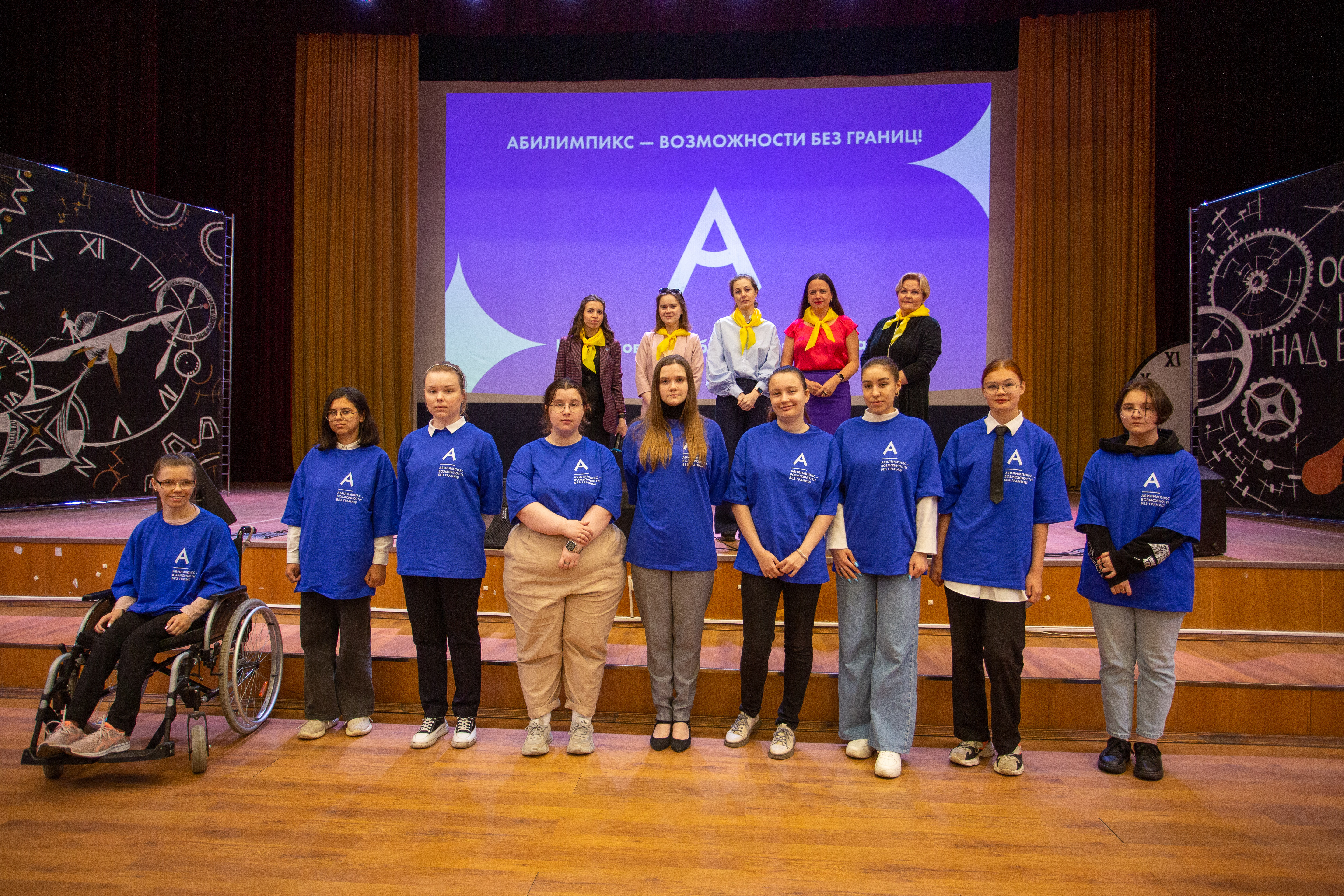 Доля занятых участников (продолжающих обучение или трудоустроенных) от общего количества участников на 01.10.2023 составляет 83,76%, что значительно превышает плановый показатель (69%).

С 2018 года Московская область входит в тройку лидеров по общекомандному зачету на Национальных чемпионатах «Абилимпикс».
Заключение
За 8 лет участия Московской области в чемпионатах движение «Абилимпикс» в регионе получило развитие. С 2015 года количество участников возросло в 17 раз (с 50 участников до 847), количество компетенций увеличилось в 9 раз (с 10 компетенций до 93), в соответствии с этим произошло увеличение состава экспертного сообщества и добровольцев (волонтеров) в 2 раза. 

Московская область с 2018 года входит в тройку лидеров по общекомандному зачету на Национальных чемпионатах «Абилимпикс». 

Благодаря популяризации Движения каждый год наблюдается прирост заявок на участие в региональных чемпионатах, вовлекается большее количество образовательных организаций, заключаются соглашения с партнерами и работодателями.
Соломатина Ирина Владимировна
+7 (977) 578-09-28mo.abilympics@ya.ru